CMS Measures Management System (MMS)Best Practices for Technical Expert Panels
Jennifer Brustrom, PhD, PMP
Battelle

Kyle Campbell, PharmD	
Health Services Advisory Group (HSAG)

August 23, 2018
Overview
Background information about Technical Expert Panels (TEPs)
TEP best practices 
Recruitment
Patient/caregiver participation
Leadership involvement; how to engage CMS leadership

Challenges and mitigation strategies
2
TEP Background
A Technical Expert Panel (TEP) is a group of stakeholders and experts who contribute direction and input to the measure developer in every phase of the measure development process
3
[Speaker Notes: Although many examples provided today allude to the Technical Expert Panel (TEP) as informing measure development, on occasion TEP input is sought for other purposes — such as to inform measure evaluation and policy, or the measure development process more globally.
 
In terms of composition, TEP members may include patients and family members, caregivers, clinicians such as physicians, pharmacists and registered nurses (RNs), statisticians, quality improvement experts, methodologists and measure developers who provide direction and guidance to the measure developer.  TEPs for electronic clinical quality measures (eCQMs) may also include implementers of electronic health record systems (EHRs), clinical informaticists, EHR information technology vendors, programmers, coding experts and current EHR users.]
During the measure development process, TEP members
4
[Speaker Notes: The most typical scenario is for the TEP to provide input to the measure developer while the developer is creating measures/sets of measures to be used in the Centers for Medicare & Medicaid Services (CMS) programs.  

TEP members are often involved with reviewing new measure concepts to help determine which are selected for further development.  The TEP may later be involved with reviewing findings from testing from Measures Under Development (MUD) to help the developer prioritize or rule out concepts for future development.  TEP members may also advise on which measures should be recommended to CMS based on criteria such as whether patients will find the measures meaningful and important.]
TEP Background
TEPs
Promote transparency
Foster the inclusion of diverse perspectives
Ensure that quality issues critical to patients, caregivers, and other stakeholders are carefully considered in the measure development process
5
[Speaker Notes: By convening a group of stakeholders external to the development team and sharing their recommendations, we improve the level of transparency in the measure development process. The qualitative nature of TEP meetings and the careful preparation of meeting materials and discussion questions help to promote thoughtful discussions about quality issues important to stakeholders.  The TEP provides an opportunity to make measures that truly reflect the needs and preferences of patients, caregivers and other stakeholders.]
Steps to Convening a TEP
6
[Speaker Notes: When convening a TEP, measure developers typically follow 12 steps. The order of the steps and the way they are implemented may vary by measure development phase. Each step is described in the Measures Management System (MMS) Blueprint (https://www.cms.gov/Medicare/Quality-Initiatives-Patient-Assessment-Instruments/MMS/Downloads/BlueprintVer14.pdf).

For step one, the charter includes key details such as the goals and objectives of the TEP, TEP members’ responsibilities, and how TEP feedback will be used.  For step two, the organizer completes the call for TEP webpage posting form which provides an overview and objectives; types of expertise being sought; TEP member responsibility, anticipated meeting dates and TEP nominee application materials which typically include a nomination form, curriculum vitae (CV), and nomination letter.  At the time the web posting goes live, or before, the TEP organizer should notify relevant stakeholder organizations able to assist with nominating prospective TEP members.  
 
For the fifth step, the average TEP ranges from 8-15 members.  The organizers should select a panel that is balanced in terms of key characteristics and is void of individuals with conflicts of interest (COI) that cannot easily be mitigated.  The sixth step happens prior to the first TEP meeting.  The chair or meeting facilitator should be someone who has either content or measure development expertise and strong facilitation skills.]
Steps to Convening a TEP
7
[Speaker Notes: In steps seven and eight, if an in-person meeting is required, it is the organizer’s responsibility to reserve meeting space and help participants with travel and hotel arrangements as needed.  In step nine, at least one week before the TEP meeting, the organizer should send meeting materials to the Contracting Officer Representative (COR) and TEP.  These materials include the agenda and read-ahead materials to help members prepare for the discussion.  
 
In the tenth step, the organizer’s responsibility is to take detailed minutes during TEP meetings.  It has previously proved helpful to record and transcribe the meeting discussion.  In step eleven, following the TEP meeting, the TEP organizers prepare the TEP summary report and proposed recommended set of candidate measures.  Step twelve is to post the CMS COR-approved version of the TEP summary report on the CMS webpage.  The report should remain on the website for at least 21 days, or as directed by the COR.  After the public comment period, the measure developer and the TEP review the comments received and recommend next steps.]
Questions, Suggestions, Discussion
8
TEP Best Practices
Basis for illustrative best practices is our experience leading TEPs on the topics of
Measure development for various CMS programs
The measure development process
Measure evaluation and policy
9
[Speaker Notes: The basis for best practices is with our collective experience in leading TEPs related to measure development for CMS programs, the measure development process and measure evaluation and policy. 

Examples:

Measure development TEPs for over 10 years including inpatient psychiatric facilities, acute inpatient facilities, and medication measures across settings.
Battelle-Measures Management System (MMS) TEP.
National Impact assessment TEP focused on the evaluation of impact of the use of quality measures in CMS programs; the CMS Measure Development Plan (MDP) TEP focused on developing the strategic framework, and reporting on progress for measure development for the Quality Payment Program (QPP).]
Recruitment
Cast a wide net announcing TEP
HSAG applicant pool ranges from ~50-200 nominations
Establish objective ranking process for candidates
At least 2-3 team experts to rate candidates
Consider qualifications / letters of interest
Balance perspectives
Choose co-chairs based on leadership experience
10
[Speaker Notes: During recruitment, strive for a well-balanced and highly experienced TEP and disseminate your announcement as widely as possible to various stakeholder groups.  For example, if working with acute inpatient hospitals, reach out through one of CMS’ listservs that those inpatient hospitals subscribe to and notify all the hospitals in the country that currently participate say in the inpatient quality reporting program (QRP). 
 
Consider working closely with professional societies in your clinical areas of focus.  Various specialty societies typically have an outreach contact you can link to that can disseminate your announcement further throughout their membership. Typical the Health Services Advisory Group (HSAG) candidate pools range from 50-200 individuals.  
 
For the objective ranking process for candidates; for example, if seeking three clinicians and three representatives from hospital administration, you would categorize folks into those different categories, and then try to rate the candidates within those categories.  In looking at criteria for co-chair selection, we typically select from the TEP membership.  We look at previous leadership experience facilitating review panels.  They may have participated with the National Quality Forum (NQF) and steering committees or with the Measures Application Partnership (MAP), but any indication you can glean that they have experience with sort of managing or moderating a group of stakeholders is helpful.]
Patient / Caregiver Participation
Outreach to national patient organizations
Conduct interview / ranking process
Establish staff mentor
Encourage sharing experiences with panel
Consider honorarium
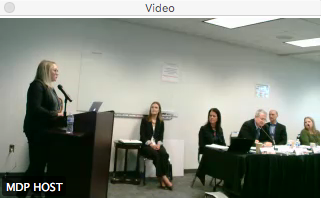 11
[Speaker Notes: In this image, a patient TEP member is conveying to the Measure Development Plan (MDP) panel her patient story and challenges encountered with the healthcare system. Patients are at the center of everything that CMS does.  We want to make certain that their voice is at the table when discussing measure evaluation, measure policy or ideas for measure development.  
 
To identify patients for participation, consider outreach to national patient organizations like the Patient-Centered Outcome Research Institute (PCORI)and PatientsLikeMe.  Depending on your clinical topic of interest, consider outreach to patient organizations that focus on that particular disease or condition.  Consider doing one-on-one telephone calls with patient candidates to gauge their comfort level in sharing experiences with the panel and for availability.  Also important is to establish a staff mentor involved in the screening process.  After patient/caregiver selection, they will work with patients throughout the TEP process, if they have questions or comments and to encourage their sharing of experiences with the panel.

In HSAG’s work, over and over again we have seen that patient stories are very powerful, and the panelists are very moved by the stories and patient input.  Additionally, you may want to consider an honorarium for patients, since they typically are not paid by their home institution to participate.]
Patient / Caregiver Participation
Expand patient engagement beyond TEP
1:1 Interviews / focus groups
Allows more diverse perspectives
Early in development process
Information Gathering
Alpha Testing
12
[Speaker Notes: Consider expanding patient/caregiver participation beyond your technical expert panel (TEP).  

A typical panel may have three or four slots reserved for the patient/caregiver perspective. Given that limited number of patient perspectives, provide one-on-one interviews and focus groups at various stages of the measure development process.  This allows for more diverse perspectives and the ability to hear more of the patient’s story and things the patient finds important and meaningful with regard to measure development.  The information-gathering process when starting to formulate your priorities for measurement is a good time to do this, as well as after alpha testing when your measure specifications are still malleable.]
Leadership Involvement
CMS leadership may provide important project background:
Contract goals, objectives, expectations
Alignment with agency strategic goals 
TEP Members appreciate leadership remarks
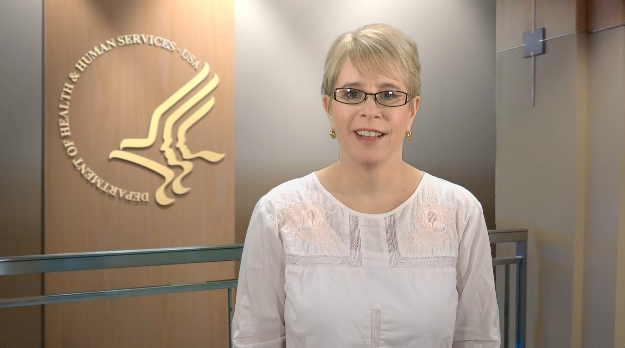 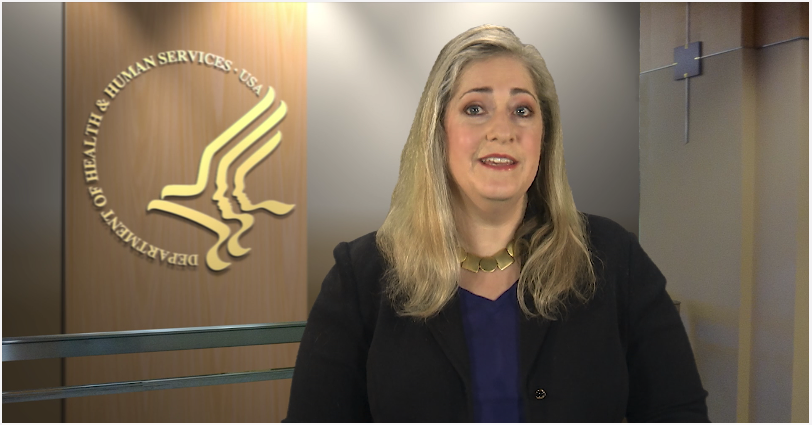 13
[Speaker Notes: Here you see Maria Durham, Division Director of Program and Measurement Support, and Kate Goodrich, Director of CMS' Center for Clinical Standards & Quality (CCSQ).  

Depending on your project scope — working closely with your COR — will determine the level of leadership that is appropriate to include in your panel.  They will provide important project background to align the contract goals, objectives and expectations with CMS’ strategic direction.  Holding various TEPs over the years and having talked to various members, they appreciate the CMS leadership perspective, and this is encouraged if it is feasible in the beginning of the TEP process.]
How to Engage CMS Leadership for TEP
Coordinate with COR to: 
Assist with content and framing for presentation
Ensure that the contracting team’s presentation reinforces but does not duplicate leadership presentations
Explain the TEP role is to advise the contractor-- not CMS directly
Allow ample time to complete video recording or scheduling of onsite presentation
14
[Speaker Notes: The contractor will assist with the content and framing for the presentation, such as linking project goals to broader CMS strategies like Meaningful Measures. You may need to do this leadership presentation as a video recording.  Enough advance time will be necessary to prepare a script with your COR.  Sometimes an onsite TEP in Baltimore may not require a video, so somebody from CMS can attend your TEP and give their remarks in-person.]
Challenge: Recruiting a Diverse Pool
15
[Speaker Notes: Strive to recruit a diverse pool and from multiple sources.  You may also wish to reopen a TEP announcement, if you do not have an adequate number of candidates for a particular stakeholder perspective.]
Challenge: Limited Meeting Time
16
[Speaker Notes: Strategies to mitigate limited meeting time may include providing succinct read-ahead materials that prepare the panel.  Secondly, the use of recorded webinars to provide background and orientation. This can be useful if you have any turnover within your TEP.  You may direct them to the orientation link and therefore be better prepared when they do come into a meeting.  

Another strategy to maximize time is to organize TEP workgroups, which can be done on a volunteer basis.  Let us say you have a measure; for example, in our case, on schizophrenia along with a certain group of TEP members with expertise and interest in that.  You can convene them in a workgroup for two to three sessions outside of your larger TEP.  That group can then bring recommendations back to the full panel, which allows you to maximize the expertise on your panel to solve some of the more granular details of measure development.]
Challenge: Engaging Members
17
[Speaker Notes: Particularly effective is the use of pre-assessments prior to the meeting.  When looking to get input on the importance of measure concepts — with several concepts in consideration — do a pre-assessment where you ask members to rate the overall importance of those concepts to the clinical area or setting of focus, and then give opportunity to comment from a qualitative perspective.  This can also provide some initial background information to aid with the construction of your TEP materials.  
 
Provide clear discussion questions when asking for TEP input.  Also work with your co-chairs to establish moderator guidelines that set the rules of engagement for your interactions, either in-person or via webinar.  For strategies during the meeting, face-to-face meetings are very valuable, contract resources permitting, and of most value when convening your initial TEP meeting.  Sometimes you can only do the webinar series, and if you do the appropriate orientation that can work equally as well.  Use a combination of large/small group discussions and activities, and then allow enough time for networking breaks.  This is most important for face-to-face meetings that you give folks an opportunity to bond and get to know each other.]
Challenge: Discussing Complex Material
18
[Speaker Notes: Present materials that are easily digestible and written in plain language. Also provide a glossary for unfamiliar terms and acronyms.  When presenting scientific data or analyses, when possible use pictures, graphs and charts. For the contractor perspective, include the take-home message and interpretation of analyses, and then formulate a recommendation and have your TEP react to that recommendation.  Oftentimes, the TEP will look at the data and the team’s recommendation and 100% agree; other times they bring different perspectives. They are there to help you interpret the data in light of the various stakeholder perspectives.
 
At times you may need to pivot rapidly in order to improve process.  At a recent onsite CMS MDP TEP, there was discussion of the different measure development concepts for the QPP.  It just was not working, because we were not able to get the desired input.  As a result, we put that whole process online through the WebEx so that people could see in real time the concepts that people were generating as well as the feedback.]
Questions, Suggestions, Discussion
19
Conclusion
Convening the TEP ensures transparency in the measure development process and provides developers with input from multiple stakeholders

Best practices help to ensure
A diverse and highly qualified panel is selected using an objective process
Patients and caregivers are central to the process
Members can connect TEP objectives to agency goals 
TEP members are highly engaged in the work
20
Reference
Centers for Medicare & Medicaid Services.  Blueprint for the CMS Measures Management System (version 14.0). Baltimore, MD: CMS.
21
[Speaker Notes: For more information about TEPs and best practices for convening TEPs, you may wish to consult the CMS Blueprint.  This slide references version 14.0, which will not officially be out until next month.  Version 13.0 is available.  In particular Section 3 Chapter 12 titled:  Technical Expert Panel would be useful.  This covers the topics of the timing of TEP input, TEP structure, steps of the TEP, preparing the TEP summary report and proposing the recommended set of candidate measures.  The forms and templates section of the Blueprint is also a key section for TEP organizers.  
 
Other resources that may be useful to individuals convening TEPs include books and articles on qualitative research methods containing information about focus group moderation, recruitment and interviewing techniques.  For those new to the process of convening TEPs, also consult CMS’ MMS webpage which contains information about established TEPs including membership lists, meeting agendas and summary reports.  There is a section on the webpage that includes instructions for panels that are currently accepting nominations.]
Upcoming Webinars
Planned Upcoming Webinars:
- September 27 - Blueprint 14.0
Suggestions for future topics?
Email: MMSsupport@battelle.org
22